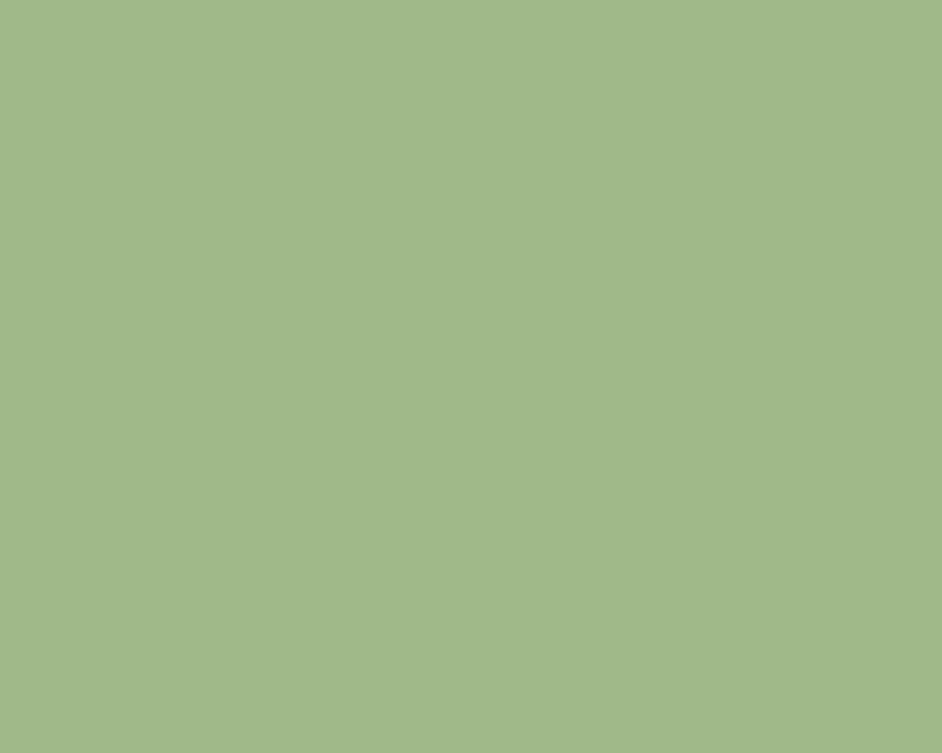 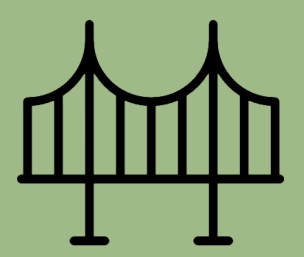 도서명 : 건축의 재구성저자 : Stephen Kieran출판사 : 시공문화사출판 년도 : 2006년 3월
과거
현재
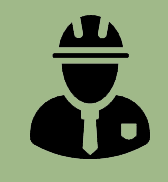 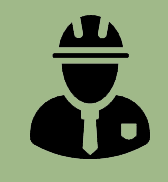 마스터 빌더
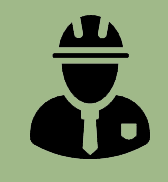 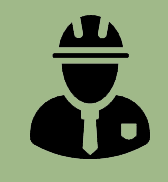 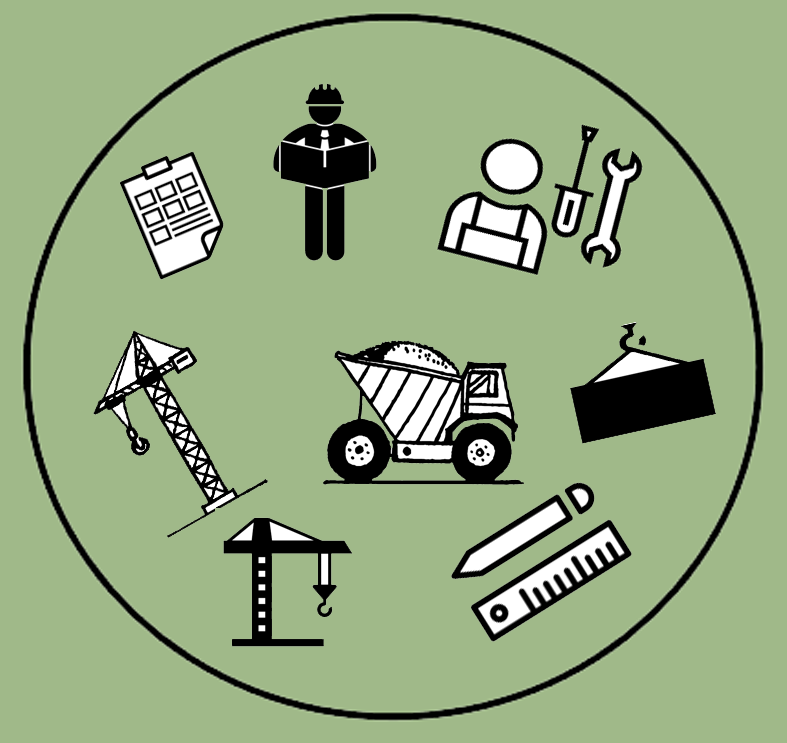 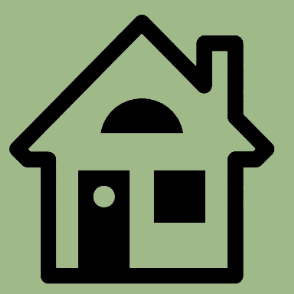 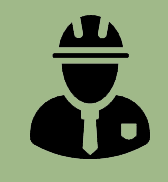 건축가
시공자
제품기술자
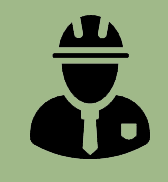 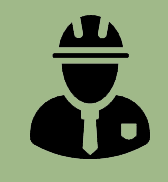 기타
재료공학자